UBND quận Long BiênTrường mầm non Giang Biên
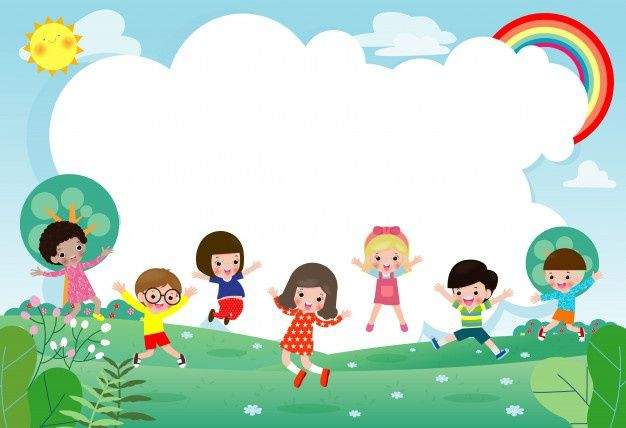 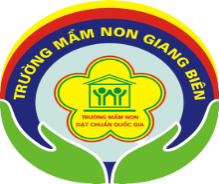 LĨNH VỰC PHÁT TRIỂN NHẬN THỨC
Đề tài: Lớp học của bé
Lớp MGN B3
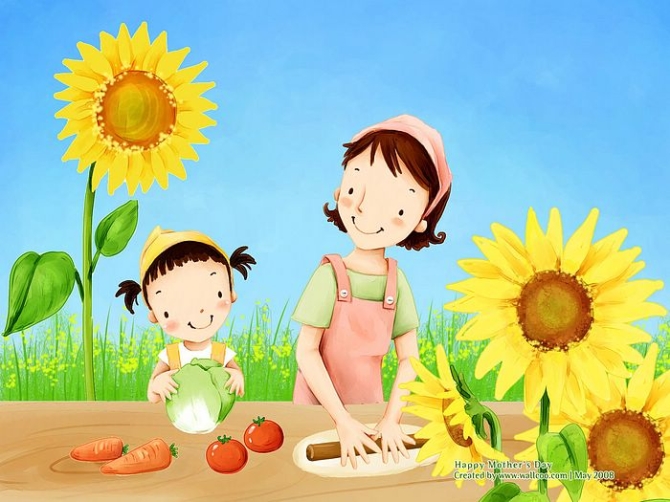 Bài hát: Vui đến trường
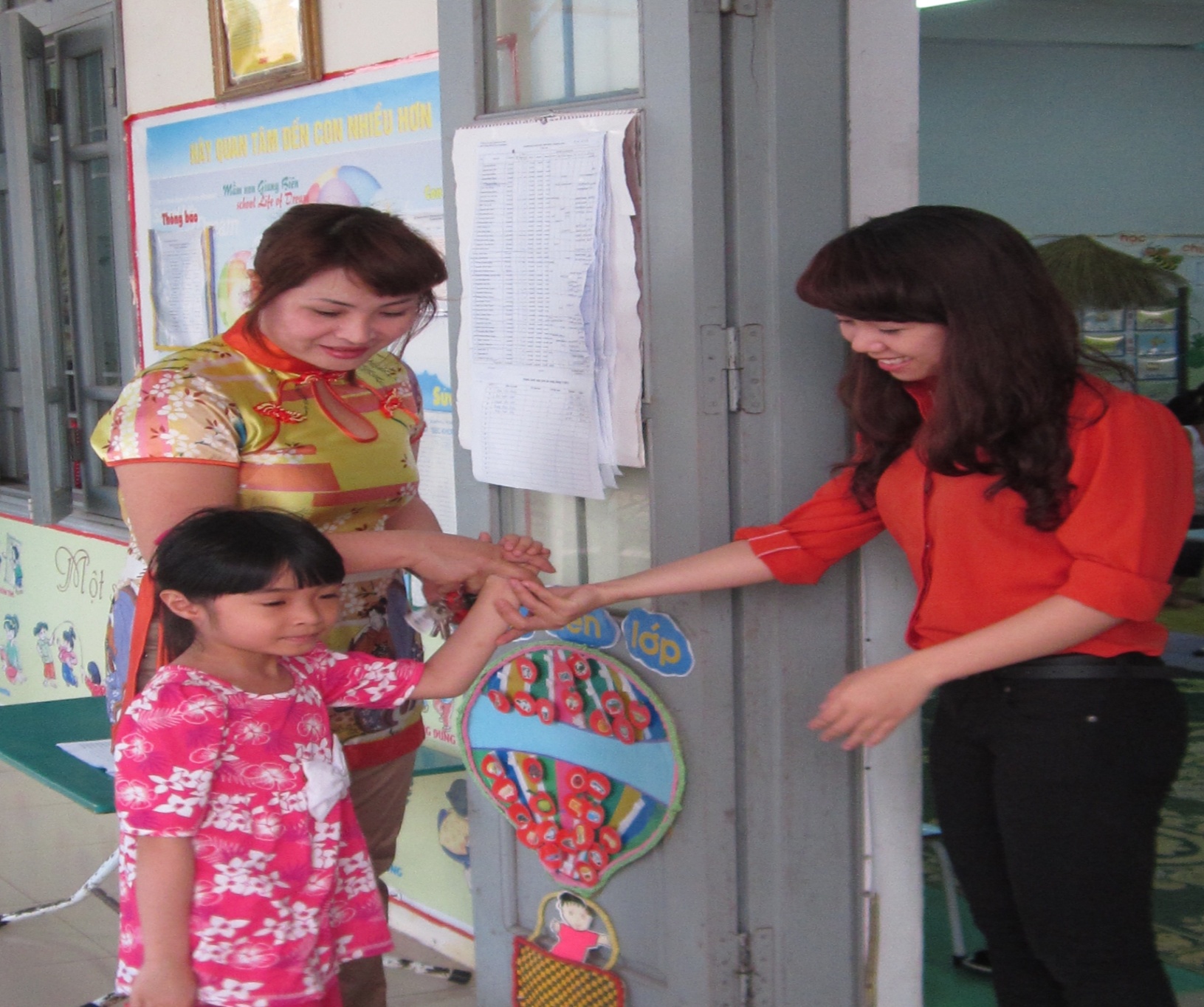 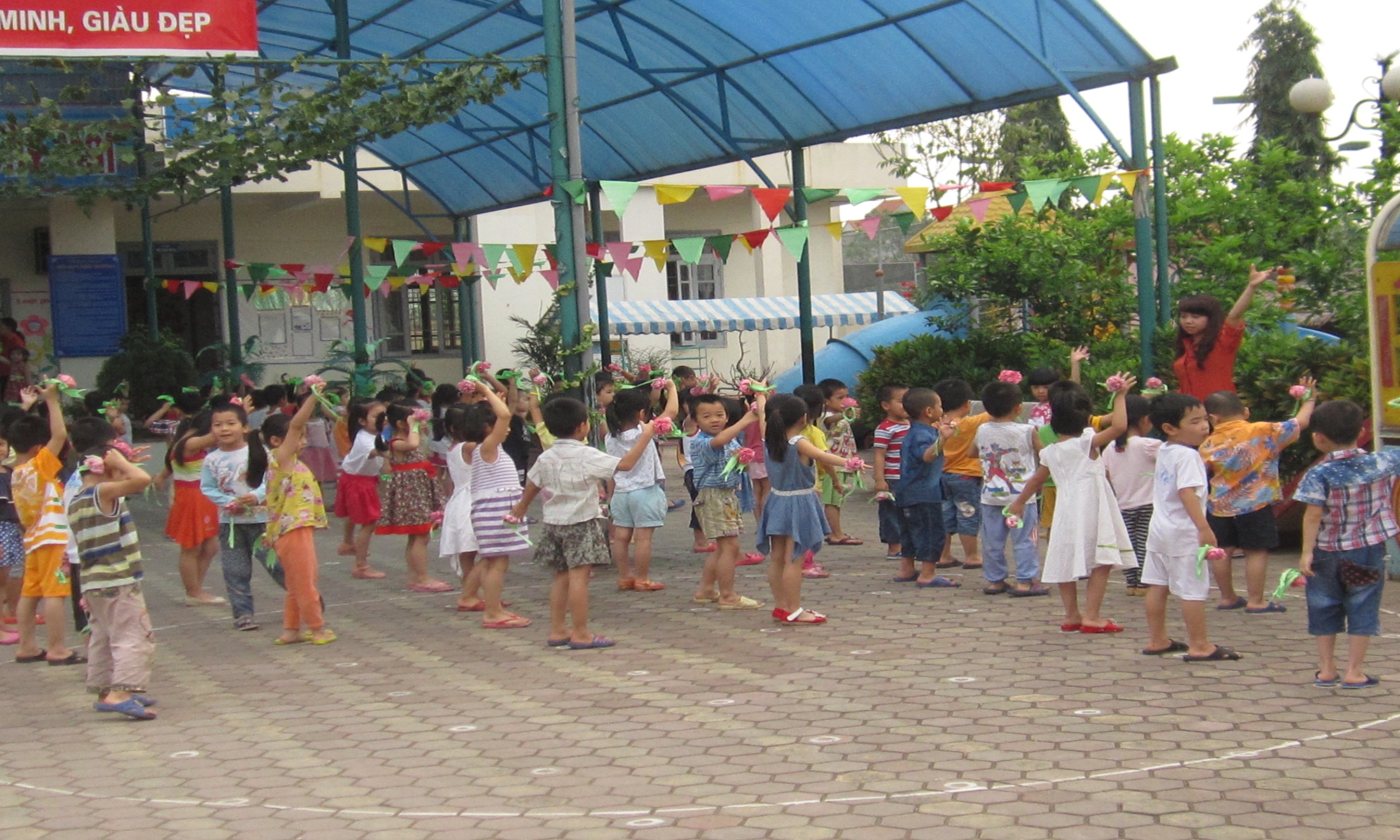 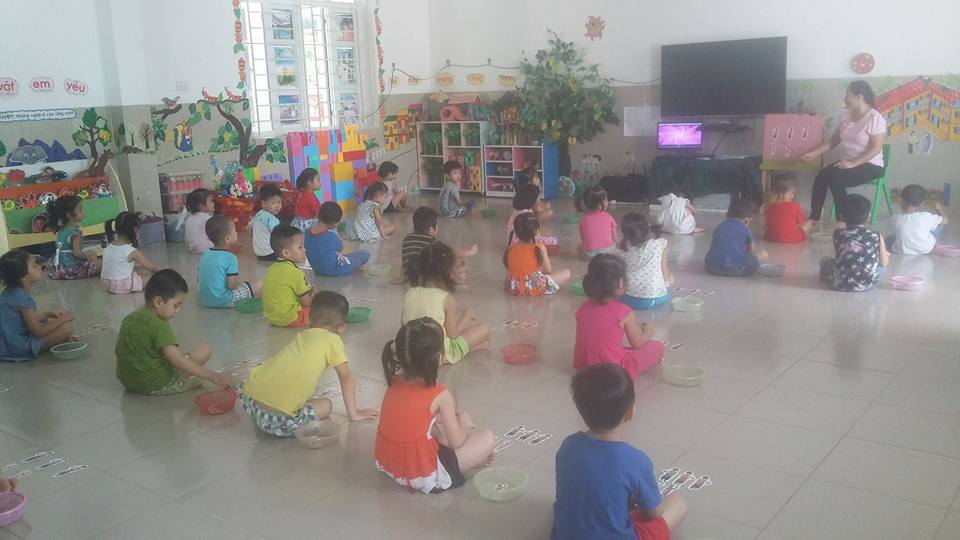 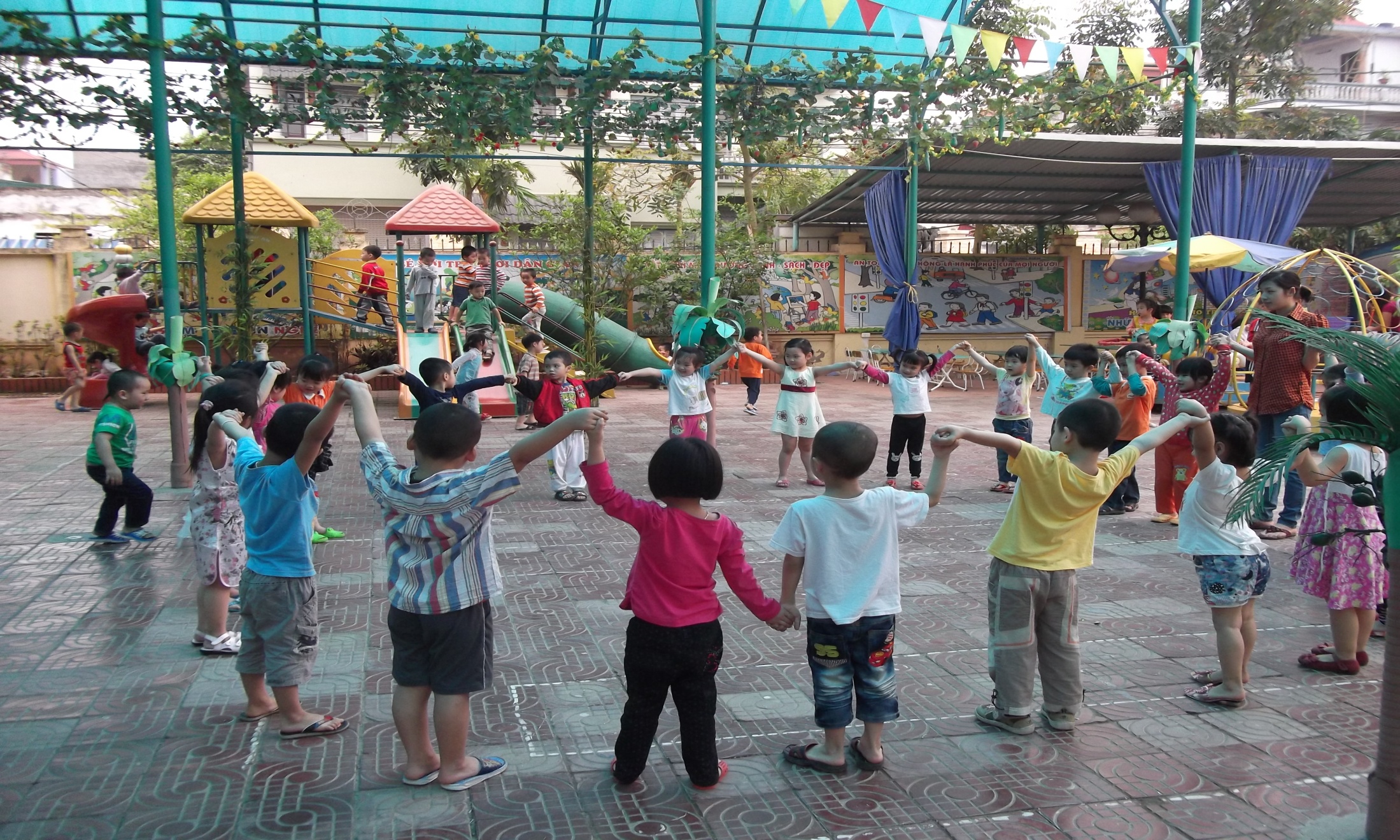 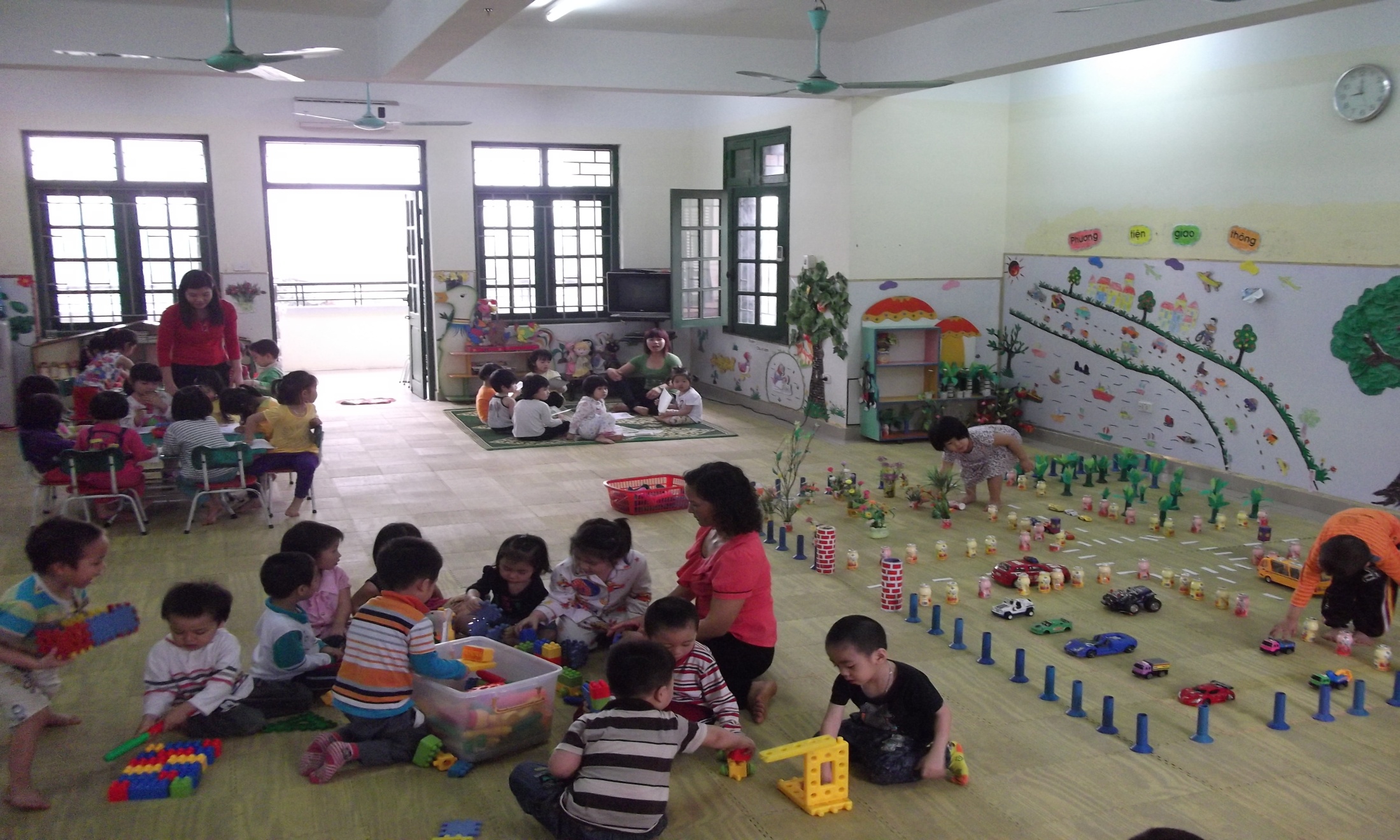 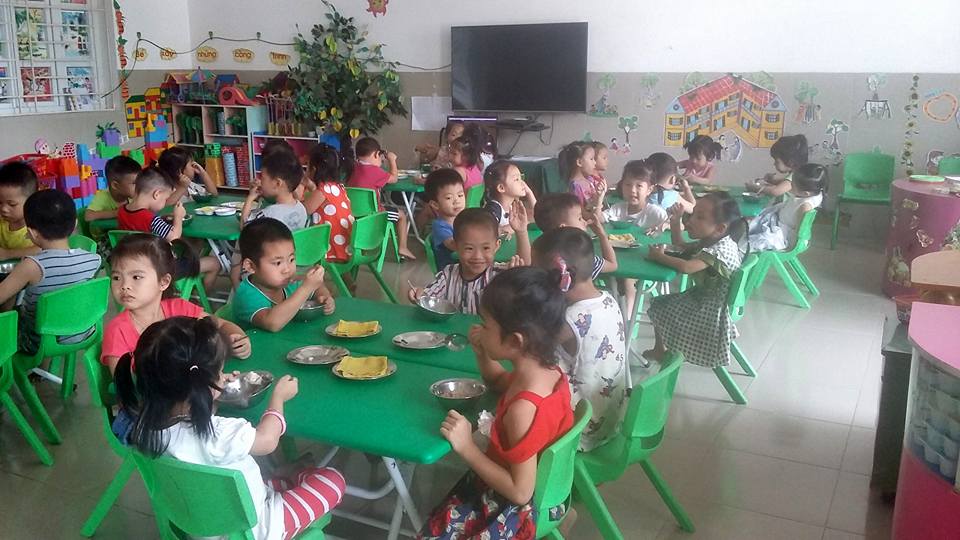 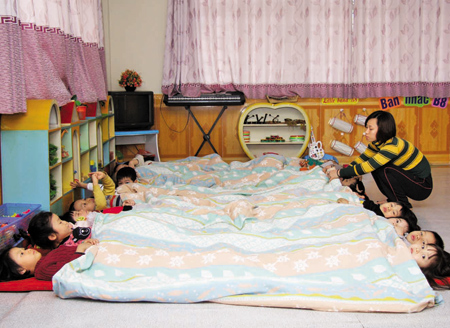 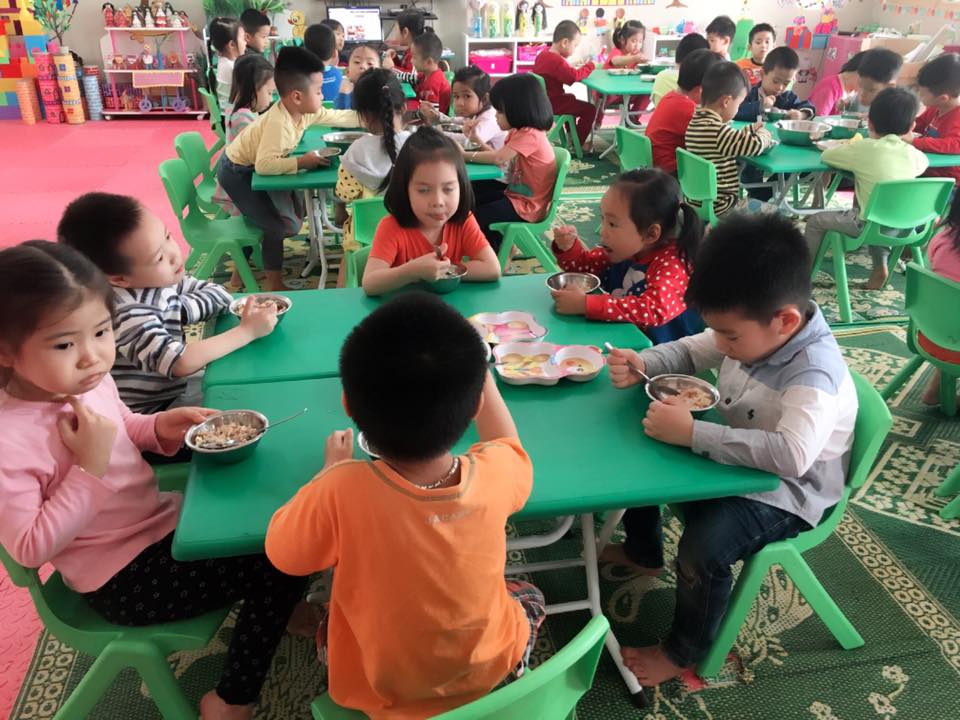 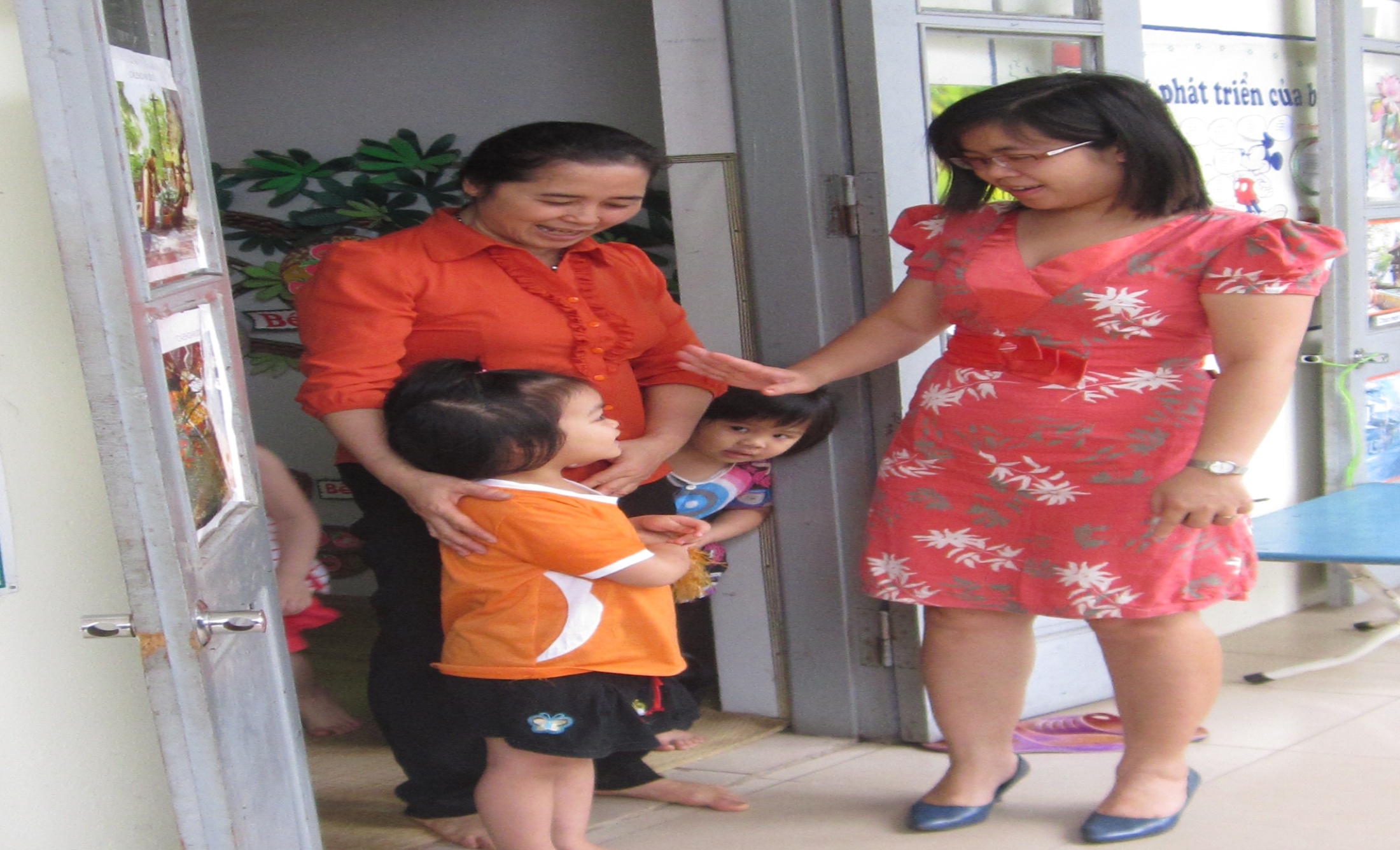 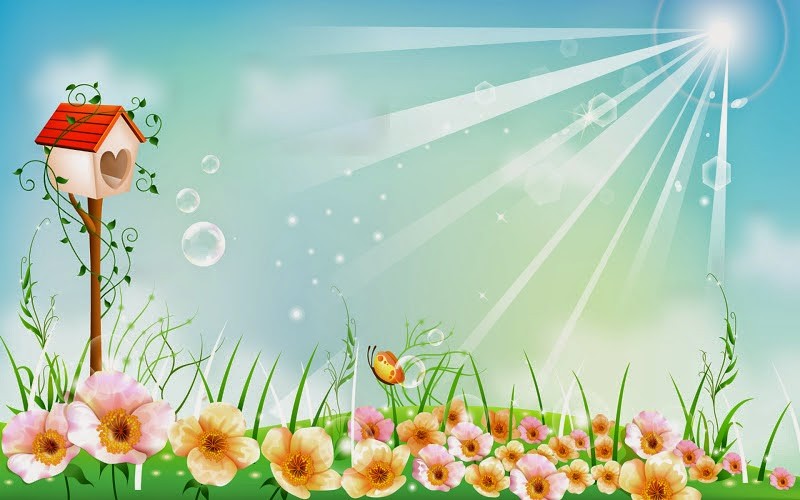 Trò chơi:
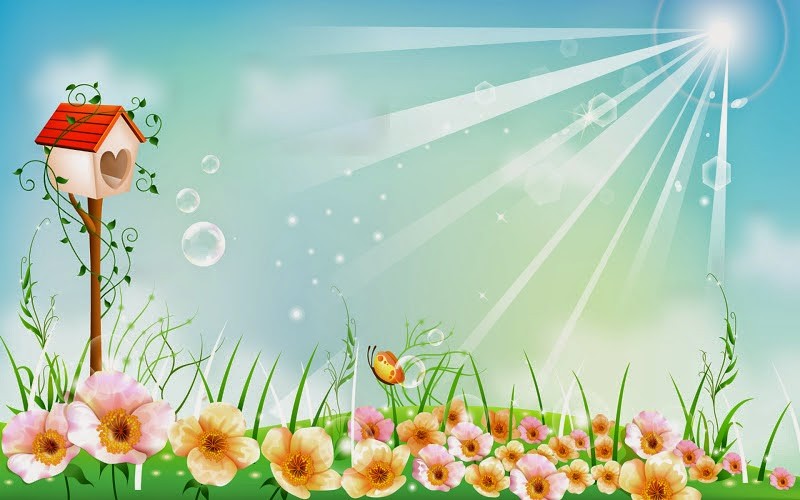 Buổi sáng các con đi học lúc mấy giờ?
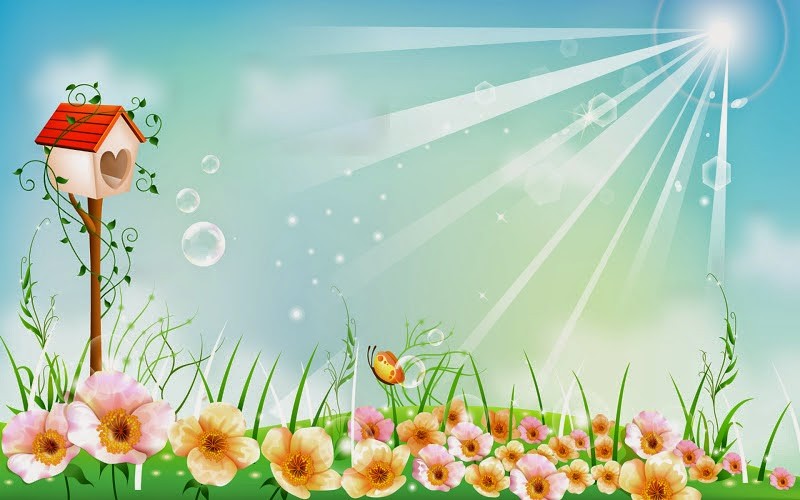 Sau giờ đón trẻ là giờ gì?
Giờ thể dục sáng
Giờ ăn cơm
 Giờ đi về
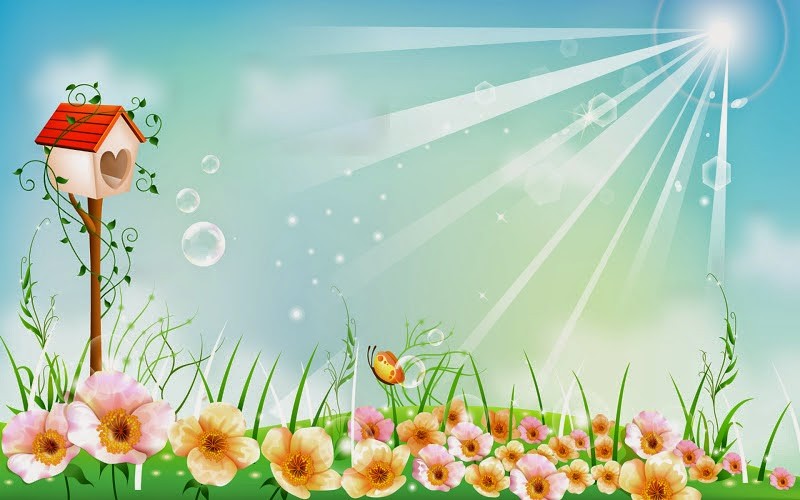 Trong lớp mình có những góc chơi nào?
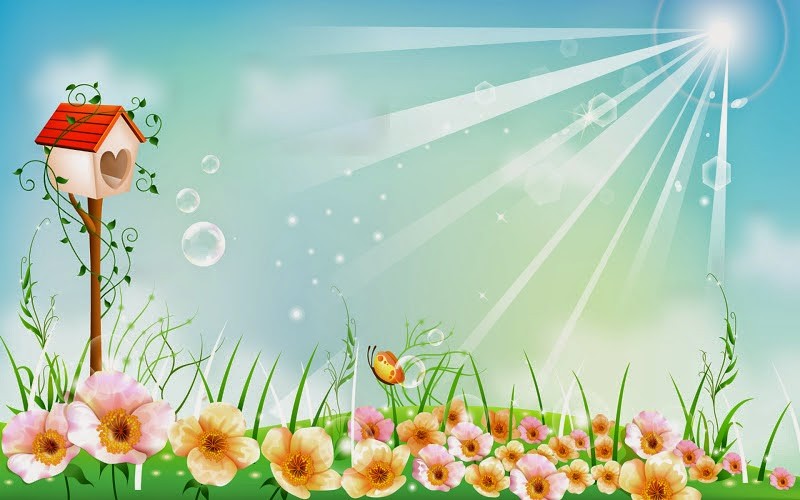 Trước khi ăn cơm các con phải làm gì?
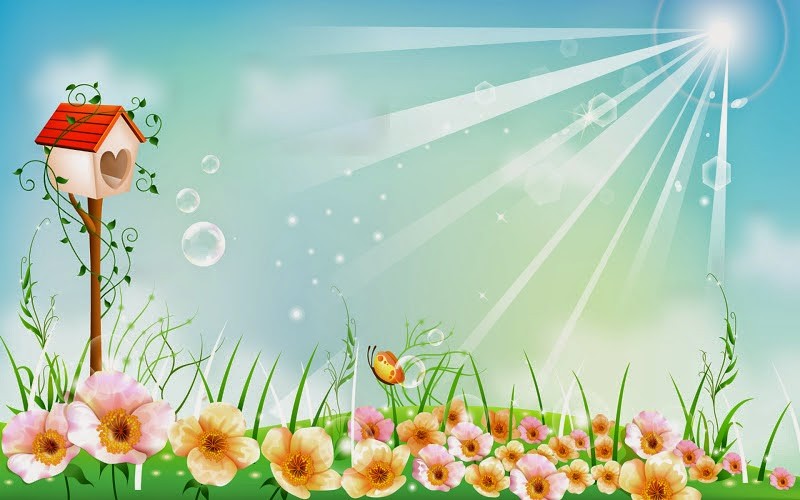 Sau giờ ăn cơm là giờ gì?
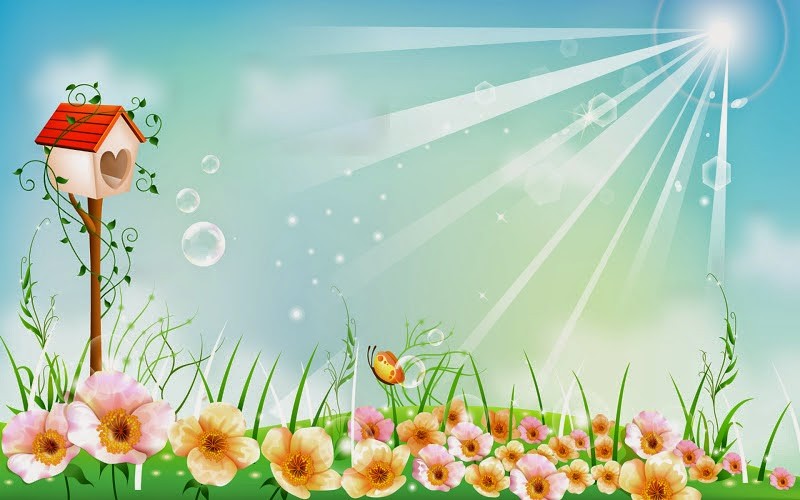 Sau giờ hoạt động chiều là giờ gì?
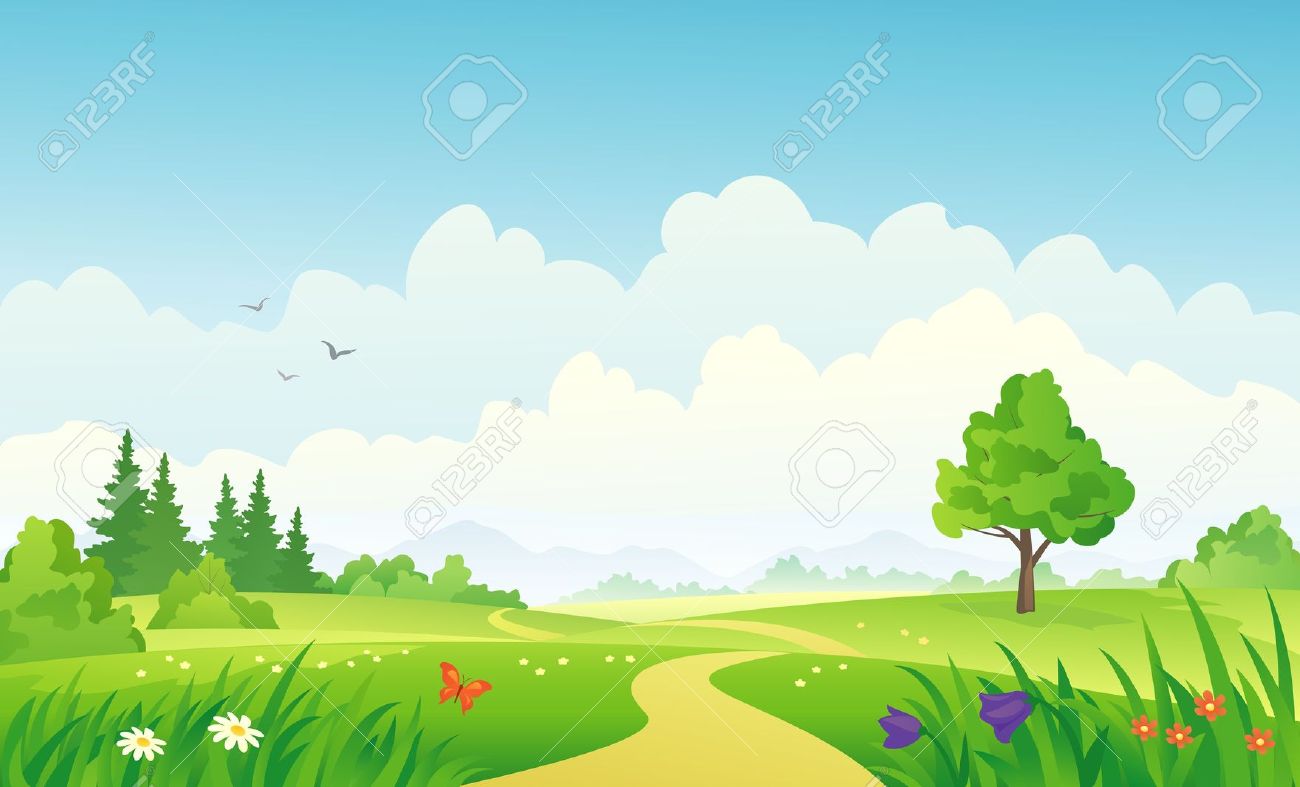 Trò chơi
Thi xem đội nào nhanh
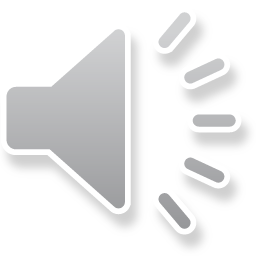